小小美術館
環保‧創意‧再利用-鞋盒創作
謝沅芷老師、黎嘉雯老師 製作
美術館的功能
美術館具有展覽、教育、典藏及研究的功能，它保存著人類智慧、心靈的結晶，除保護、研究人類文明的珍品外，美術館並有計畫的舉辦各種展覽，以最親切的態度，歡迎每一個人走進美術館，親近藝術品、欣賞藝術品，甚至研究、了解他們，進而使我們的生活更美好。
想一想，美術館裡會有些什麼呢?
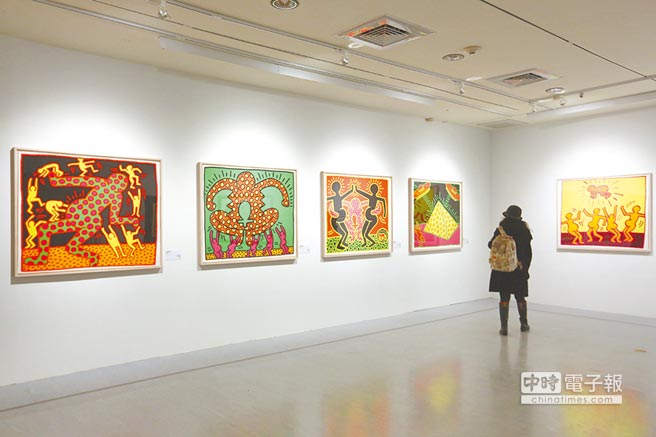 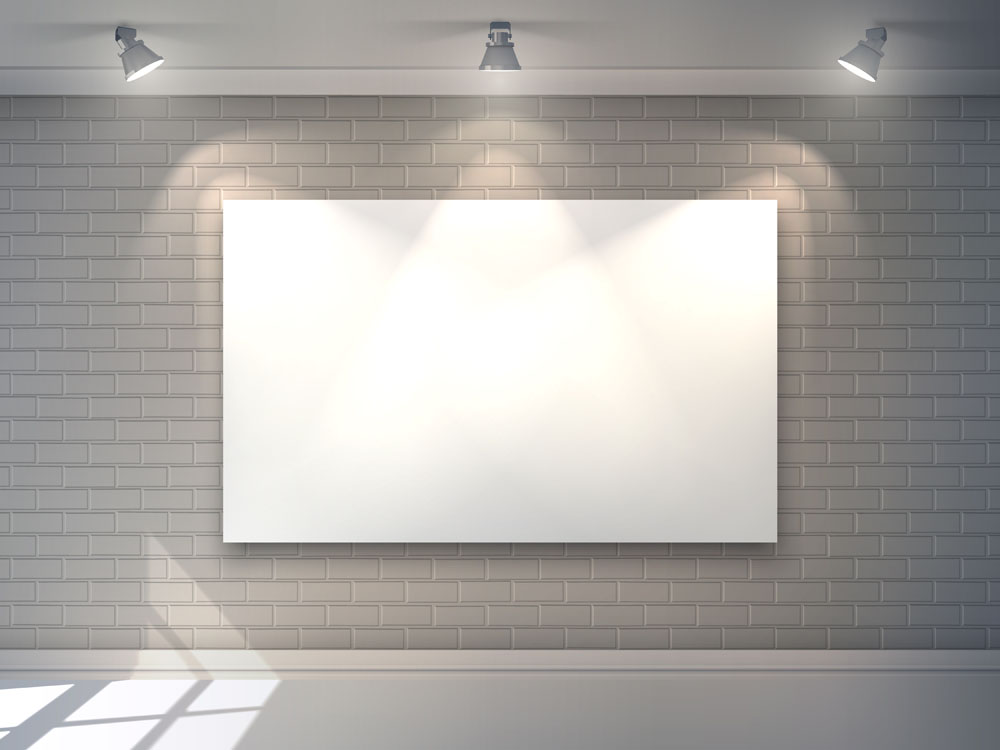 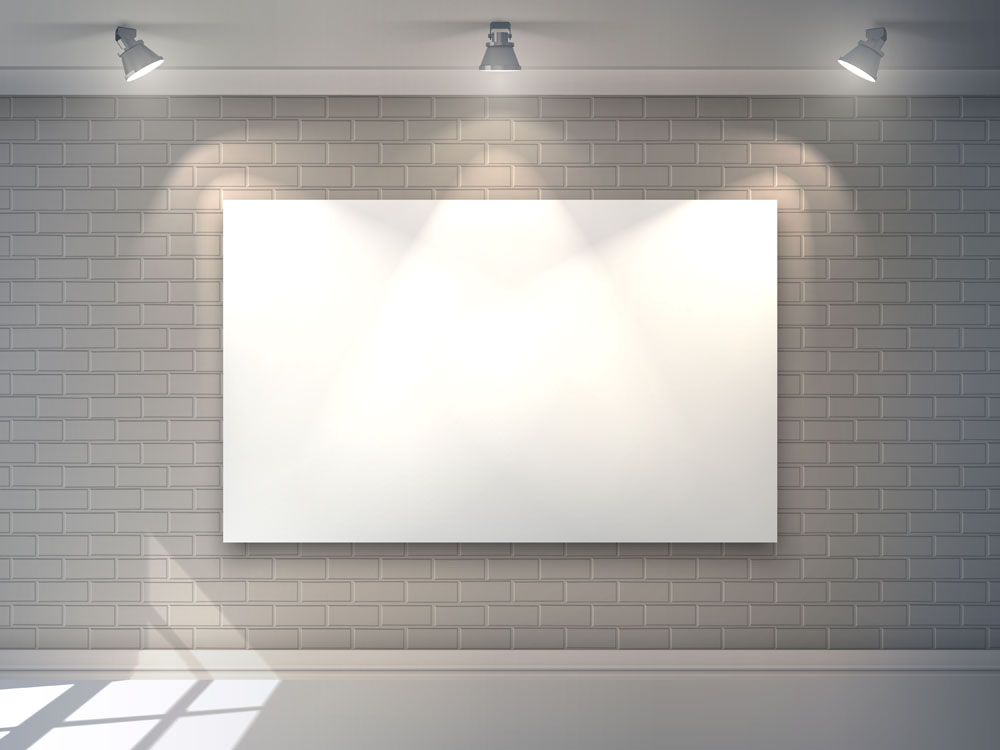 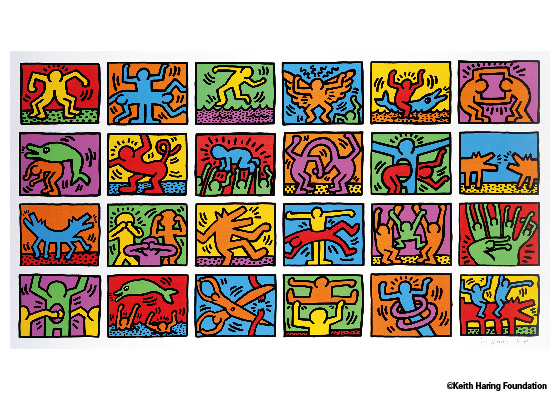 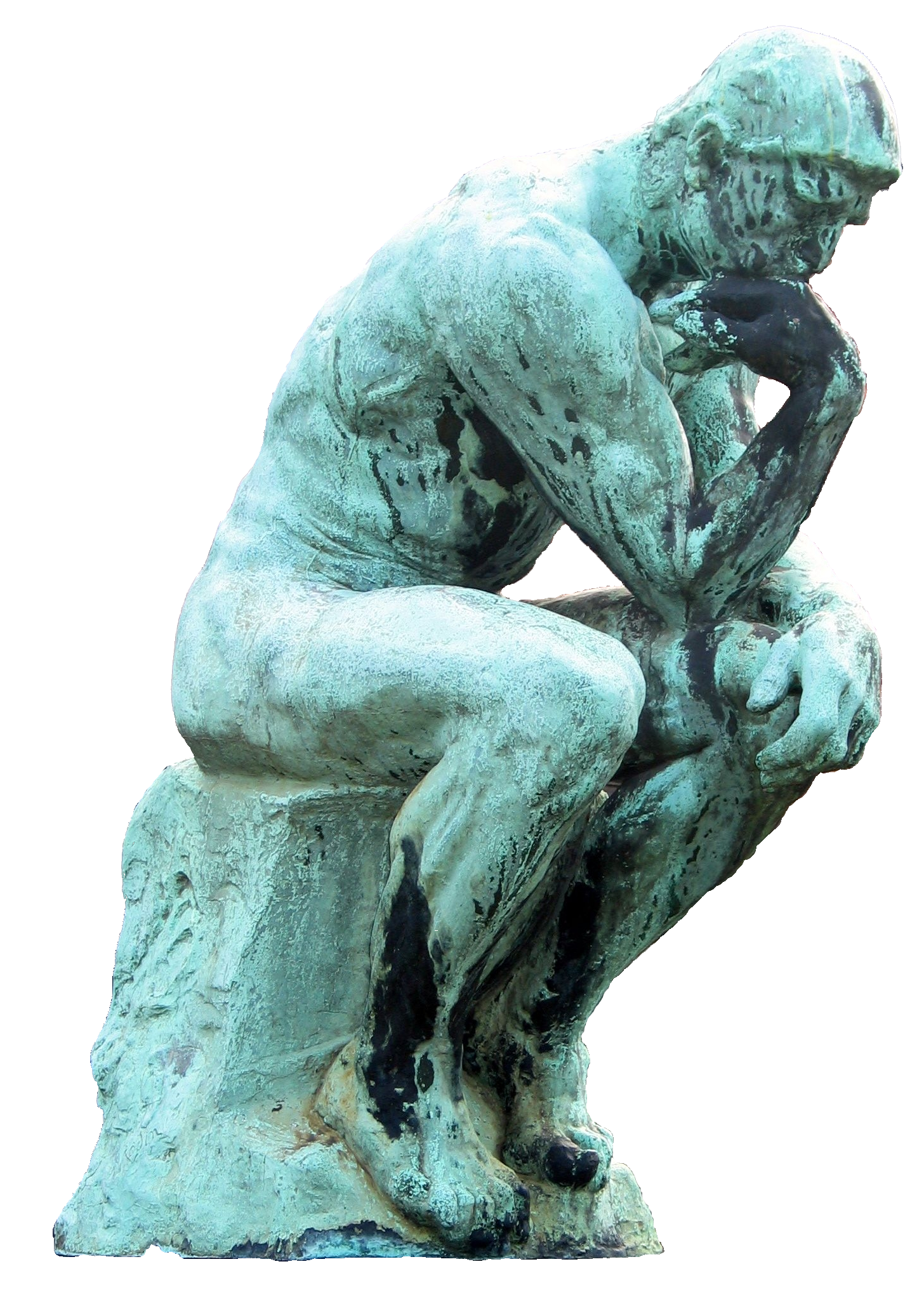 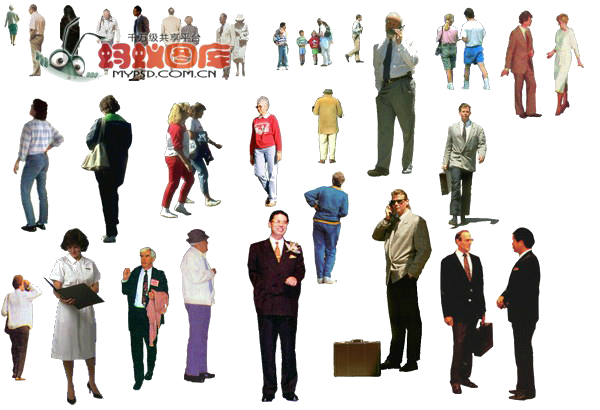 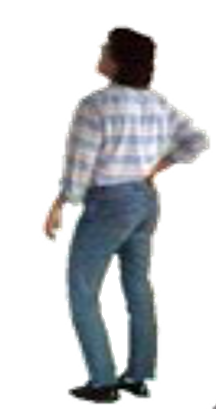 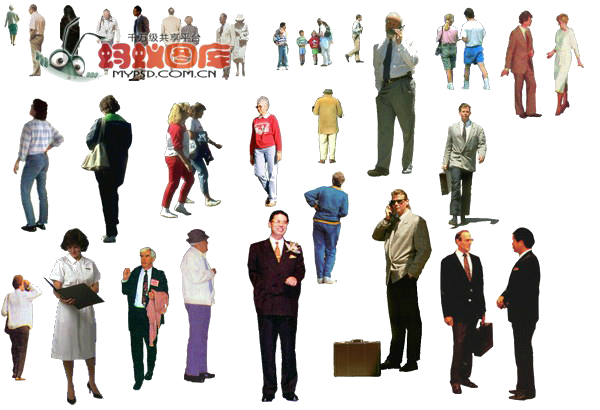 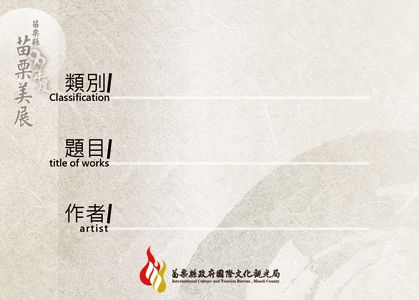 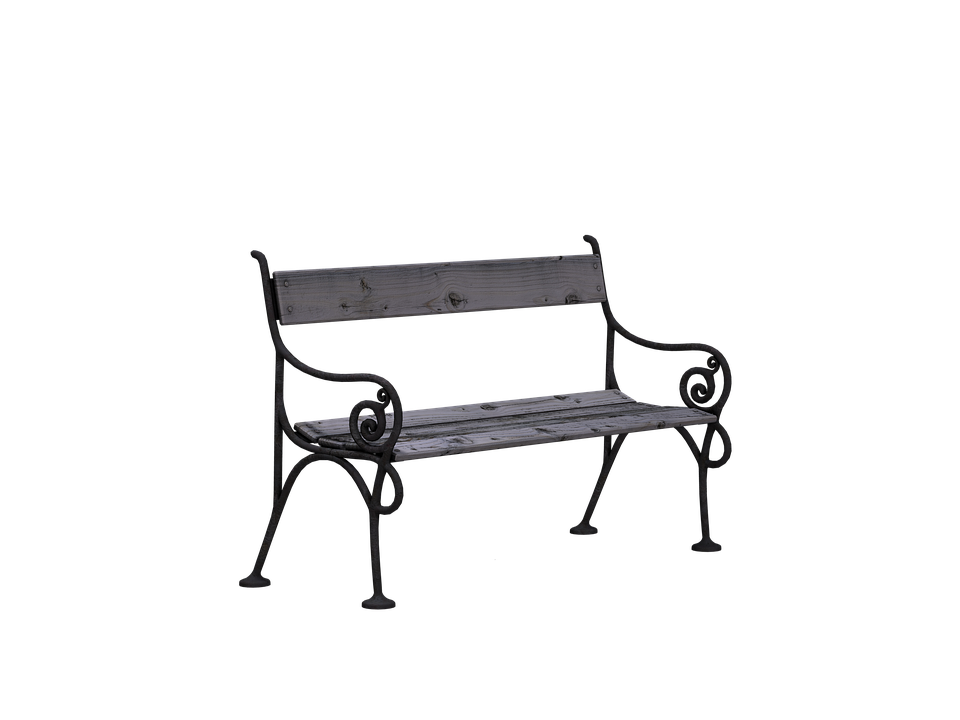 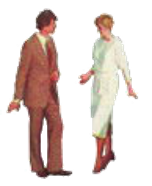 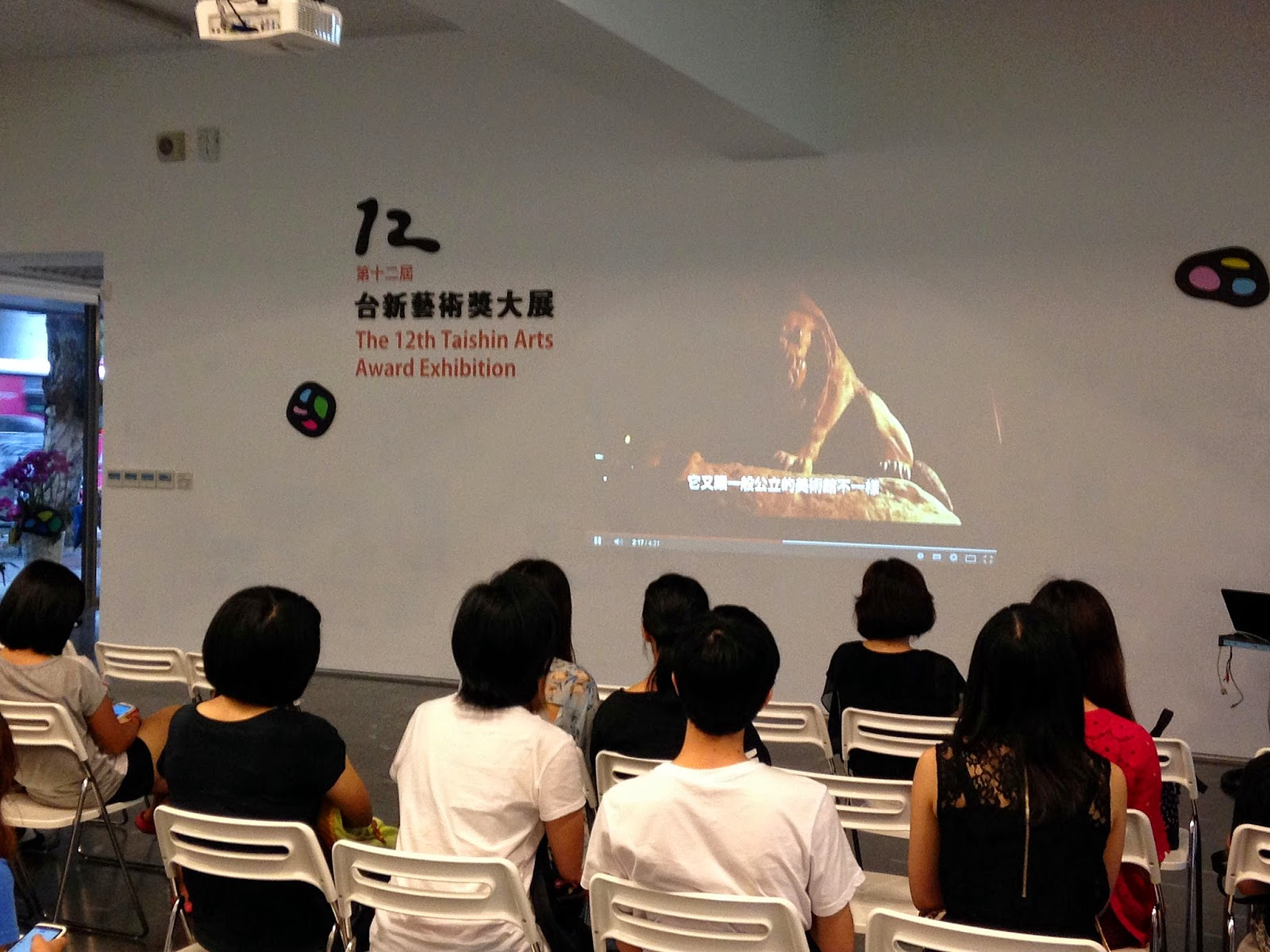 當然也會有影片區！
先設定自己的主題！以下是當期展覽欣賞~
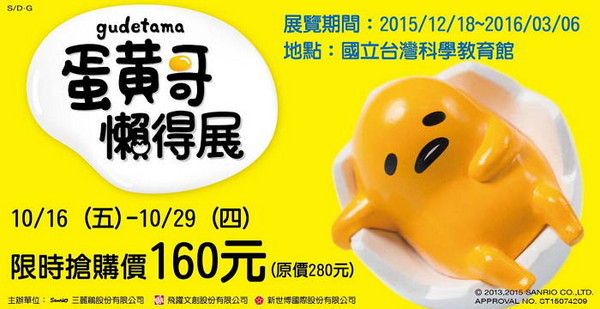 蛋黃哥懶得展
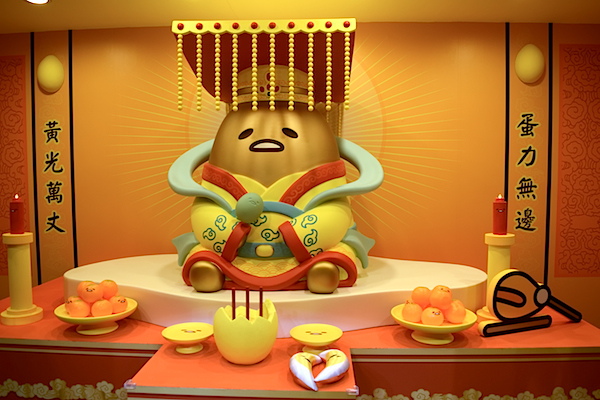 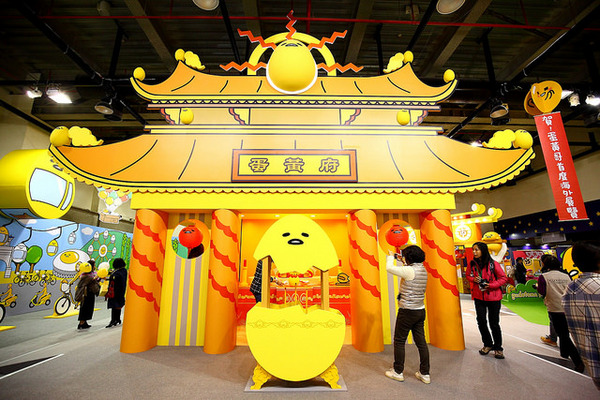 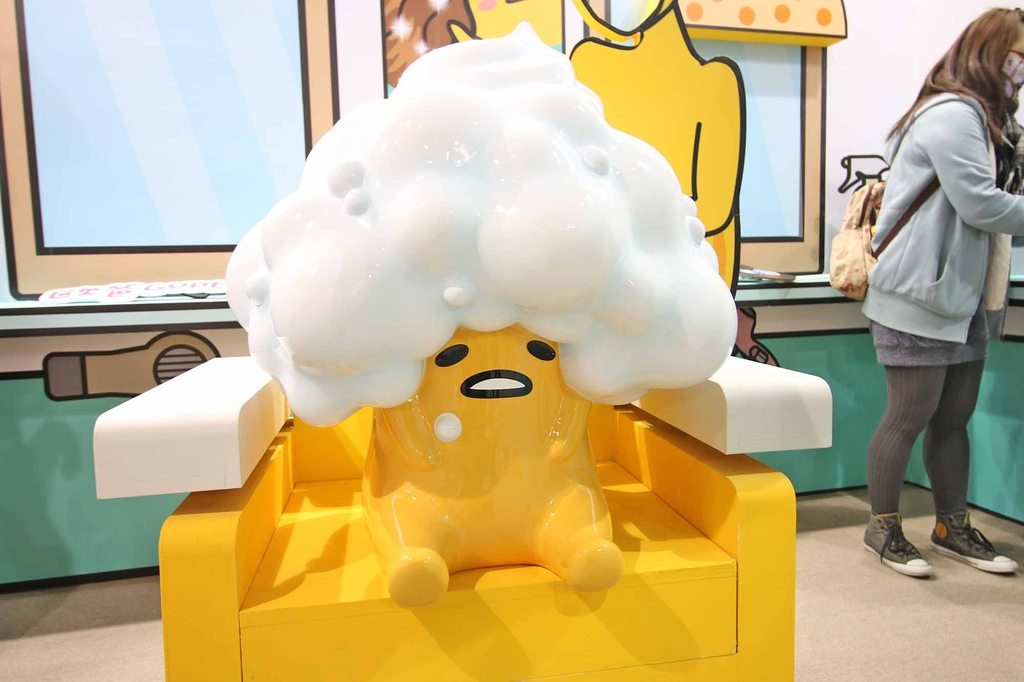 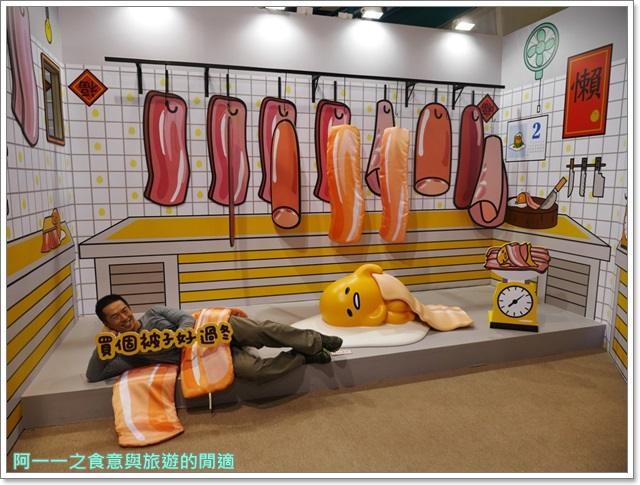 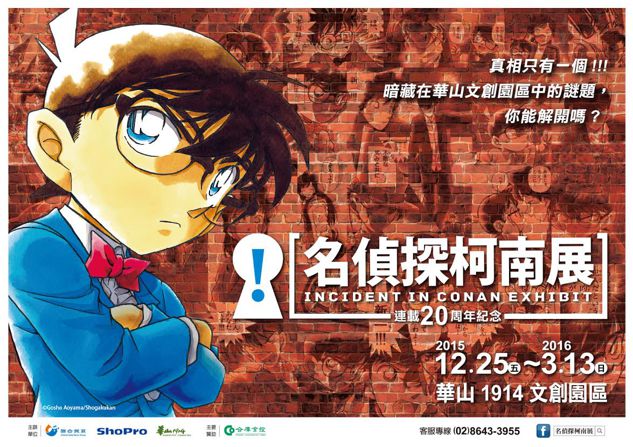 名偵探柯南展
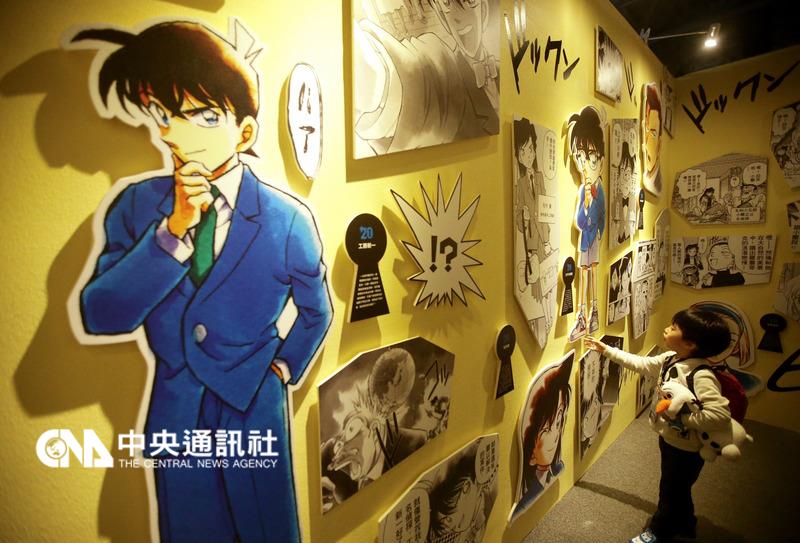 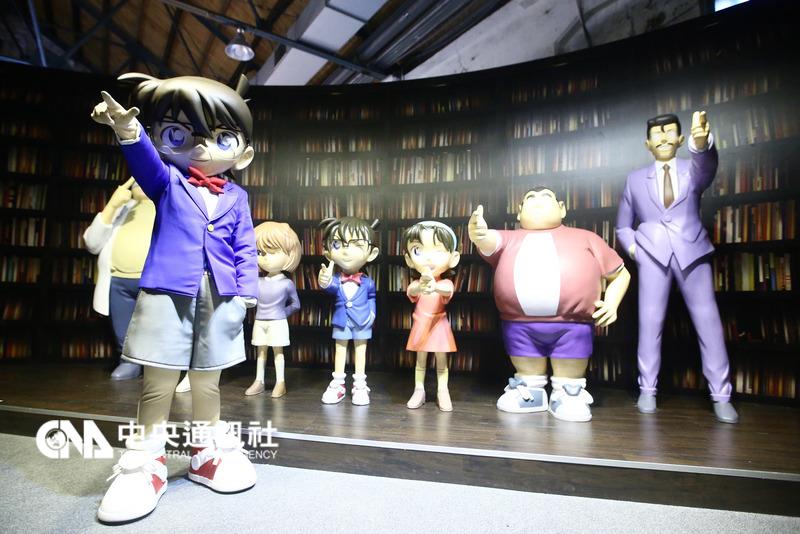 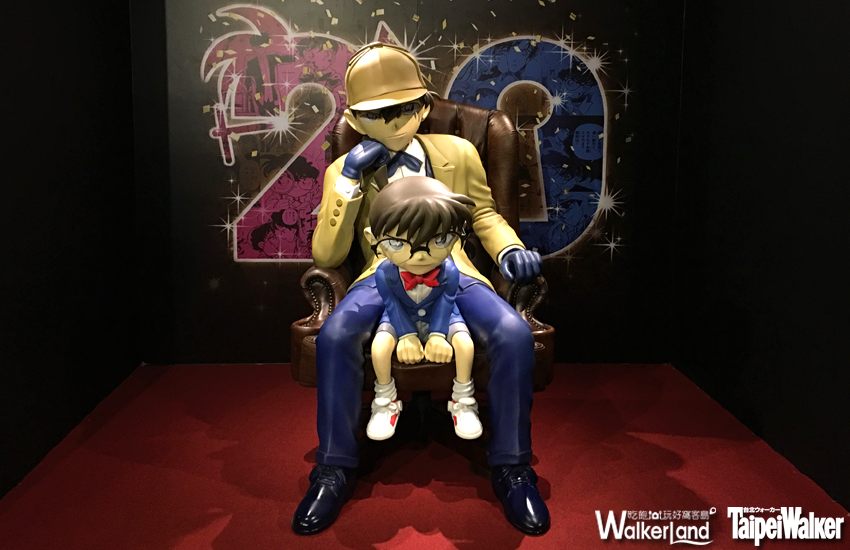 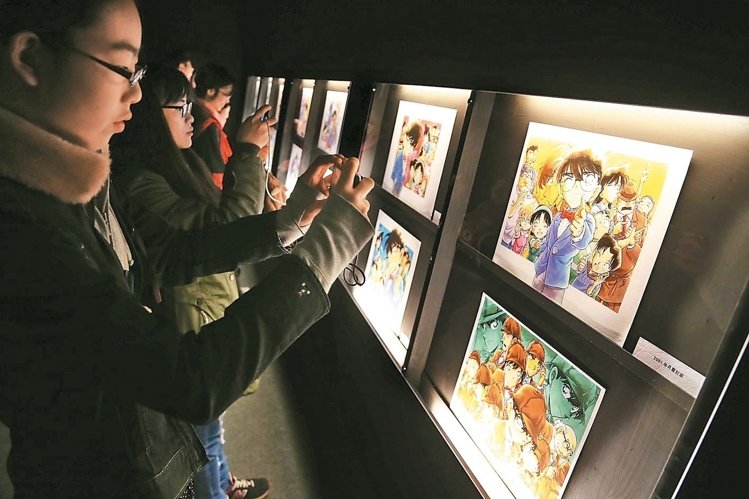 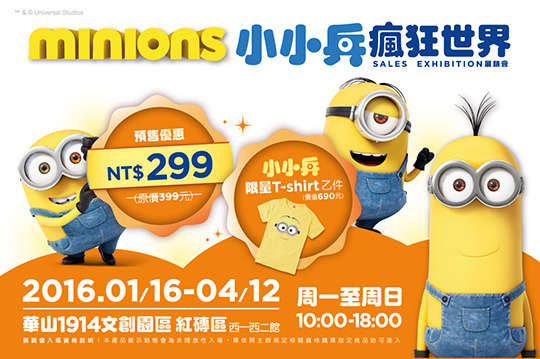 minions小小兵瘋狂世界展
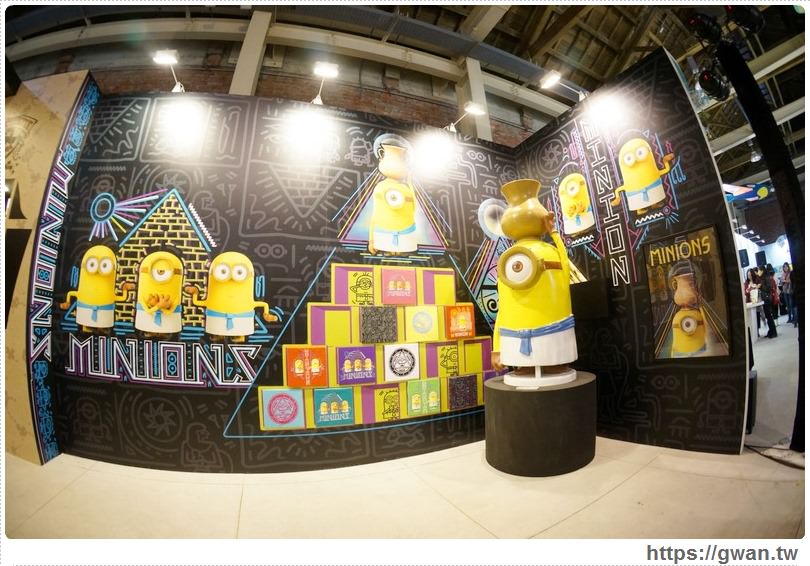 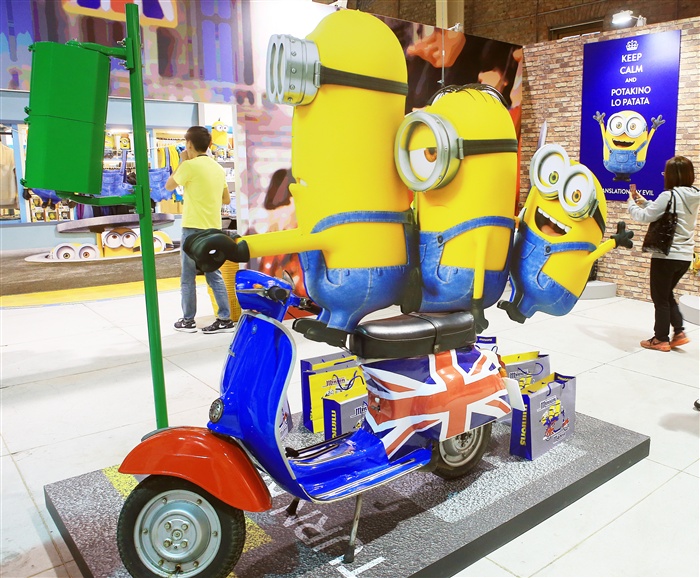 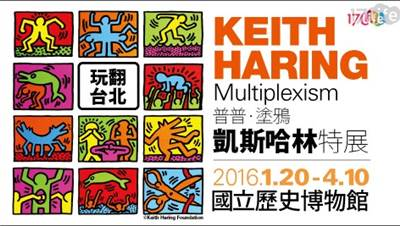 Keith haring 普普‧塗鴉凱斯哈林特展
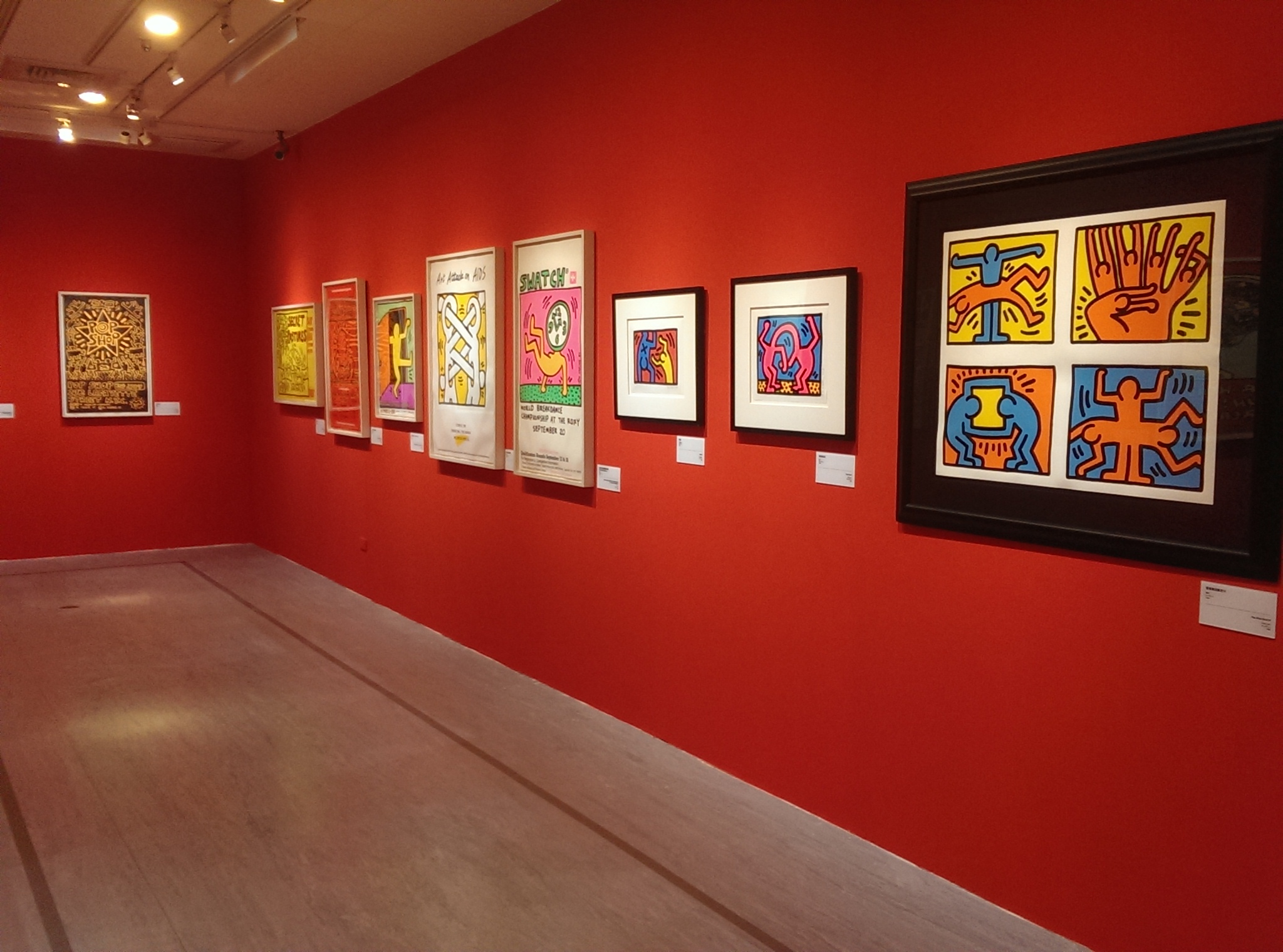 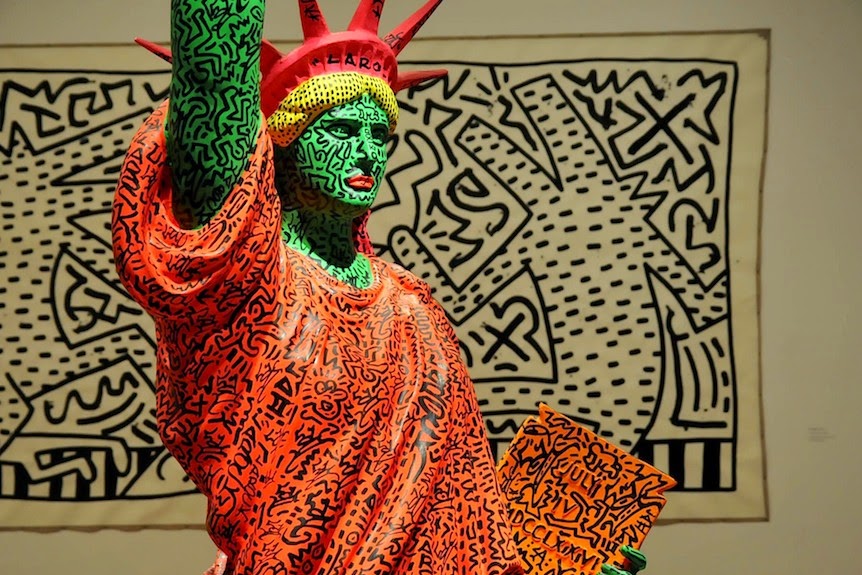 設計邊框
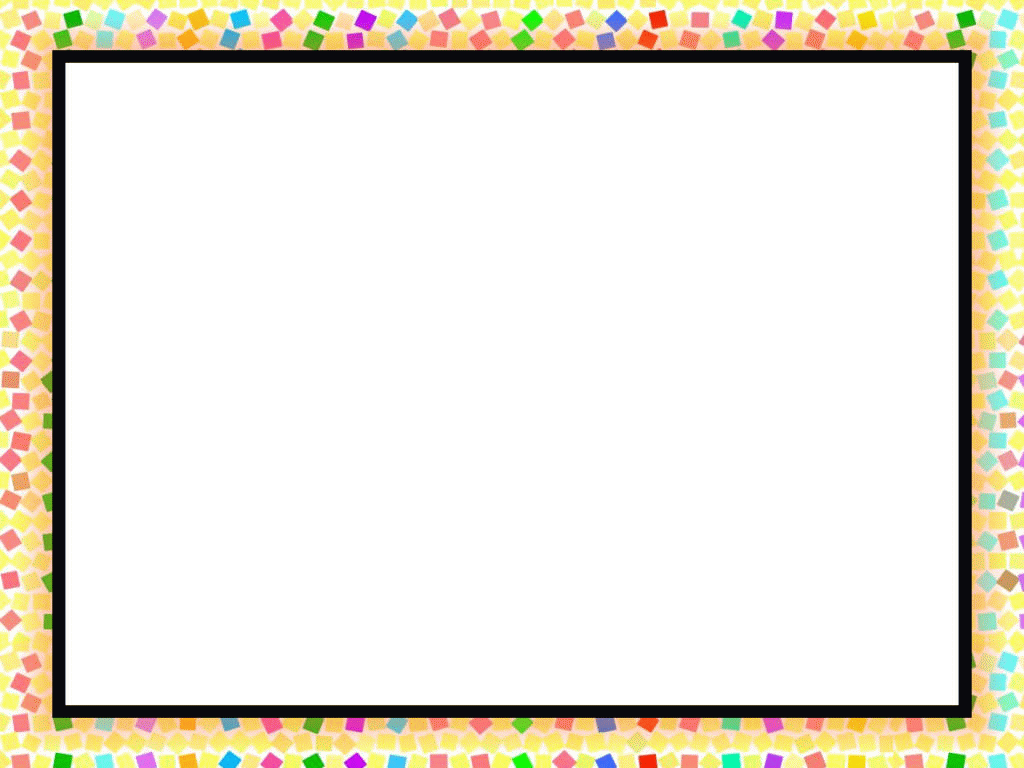 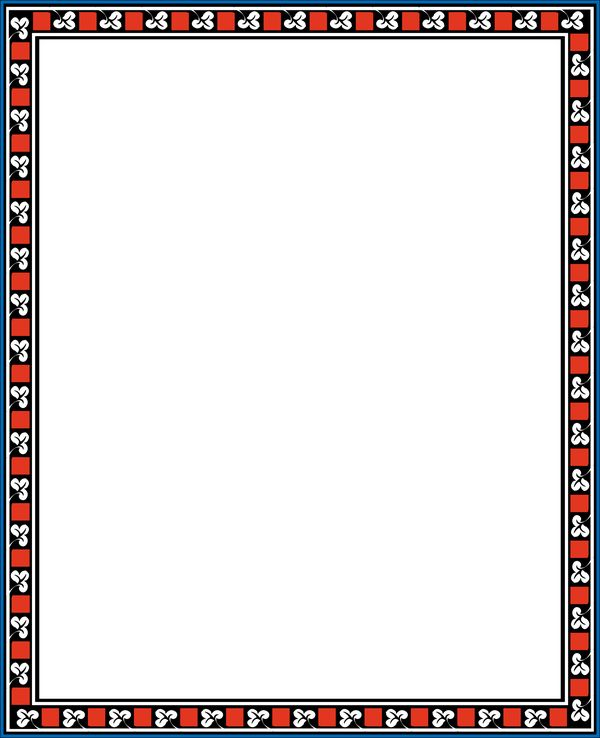 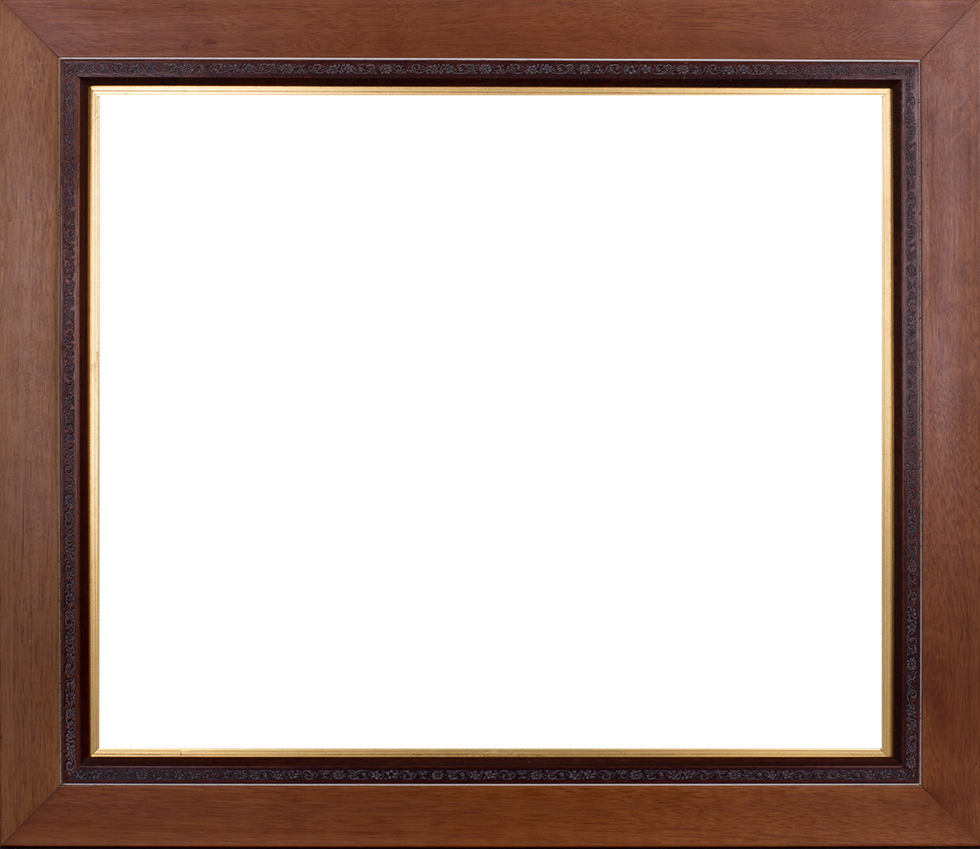 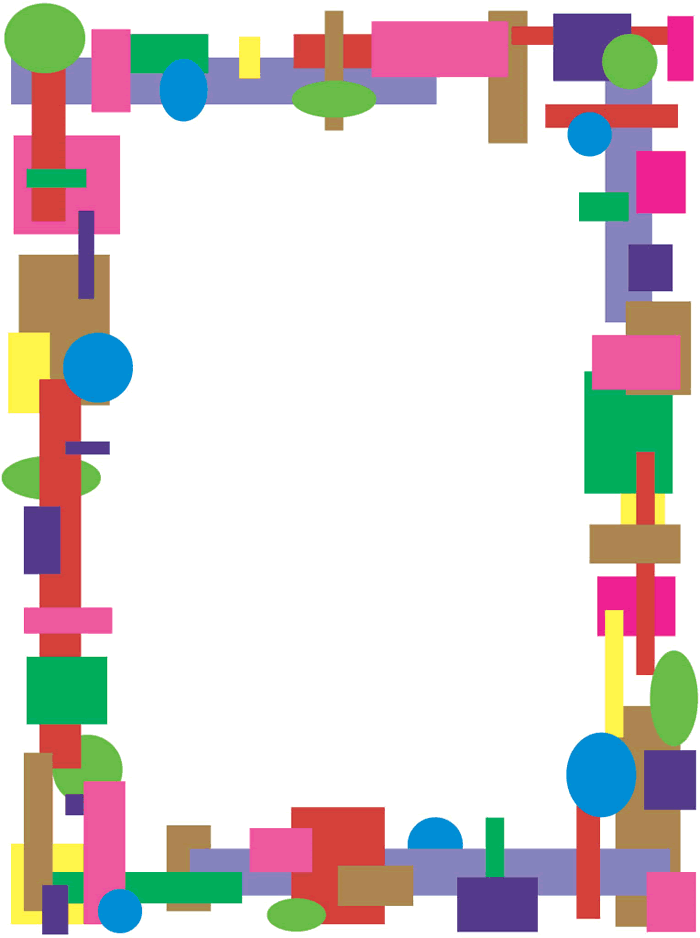 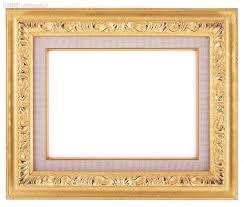 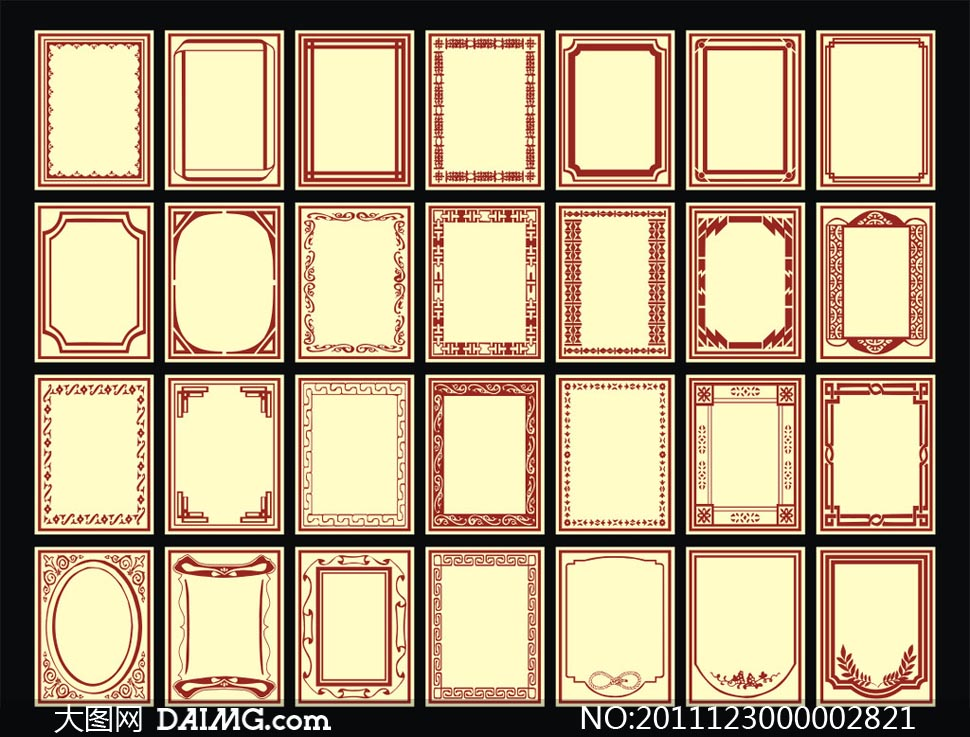 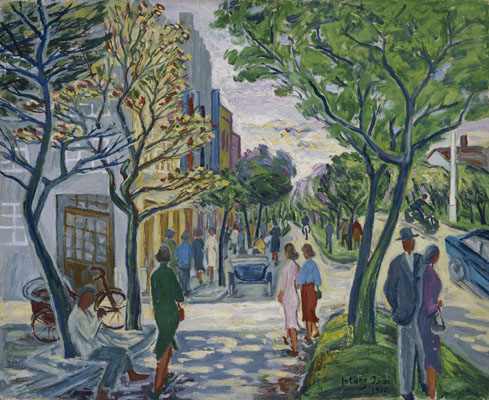 將圖像簡化
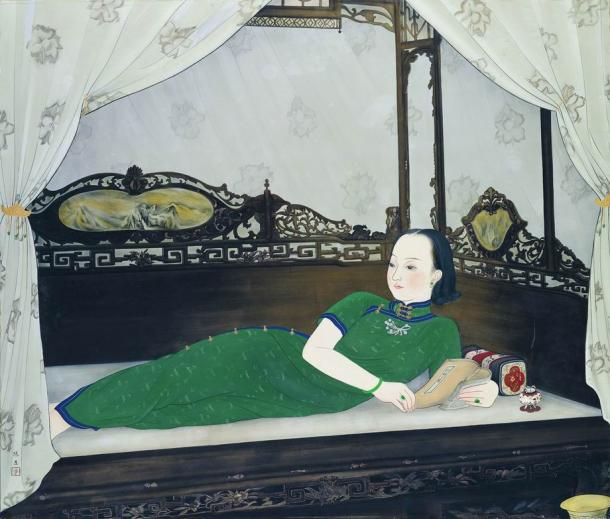 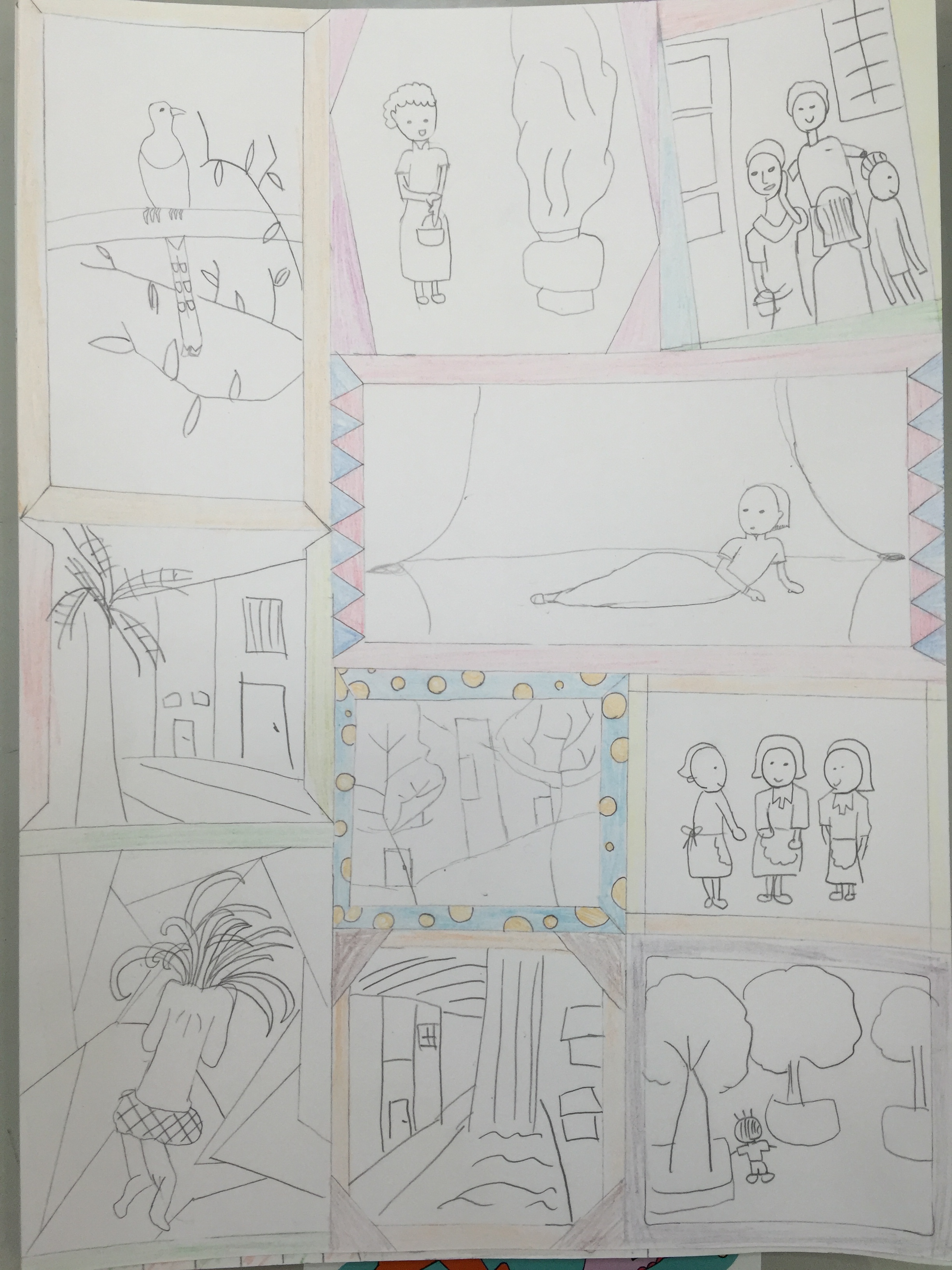 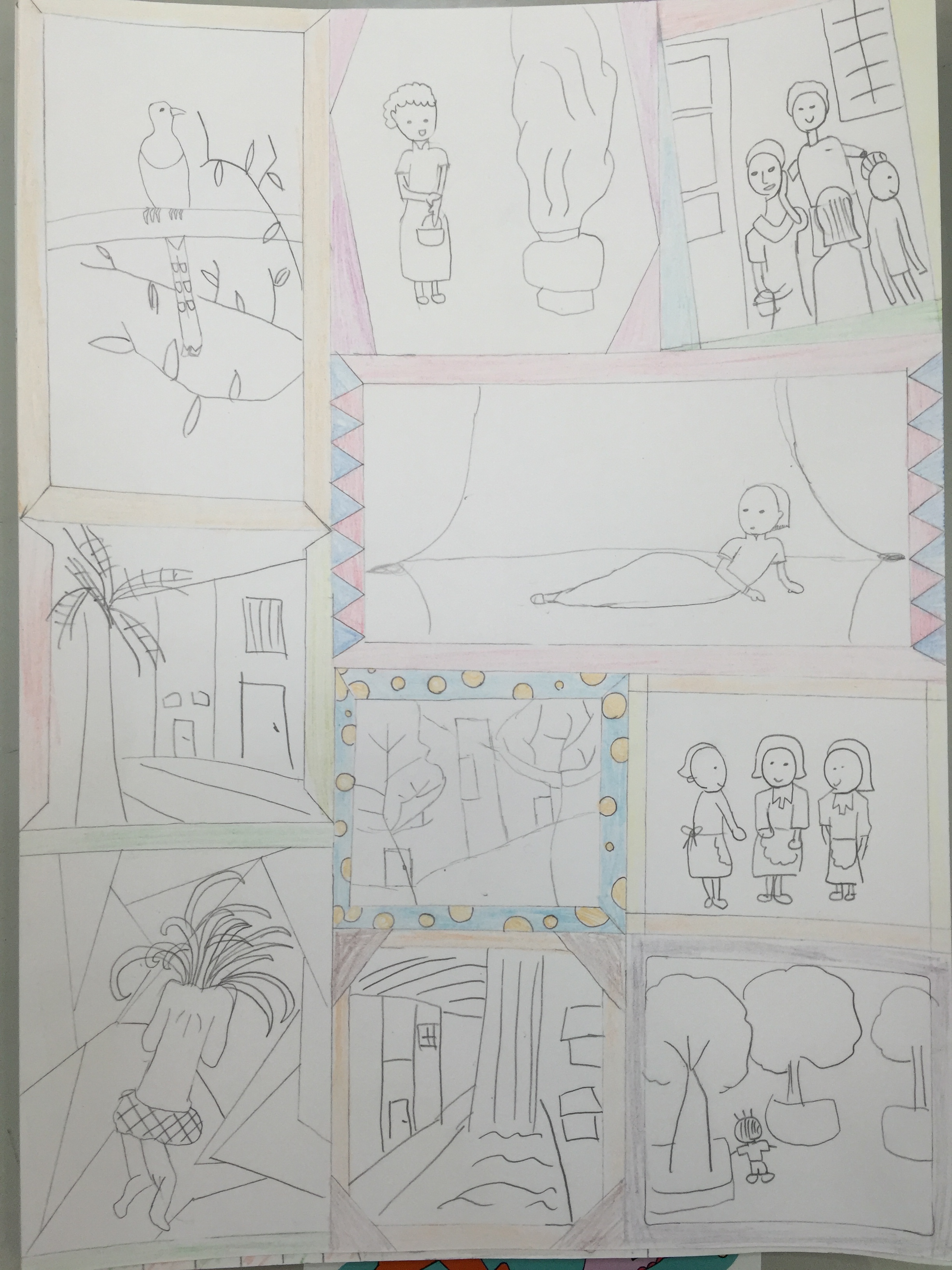 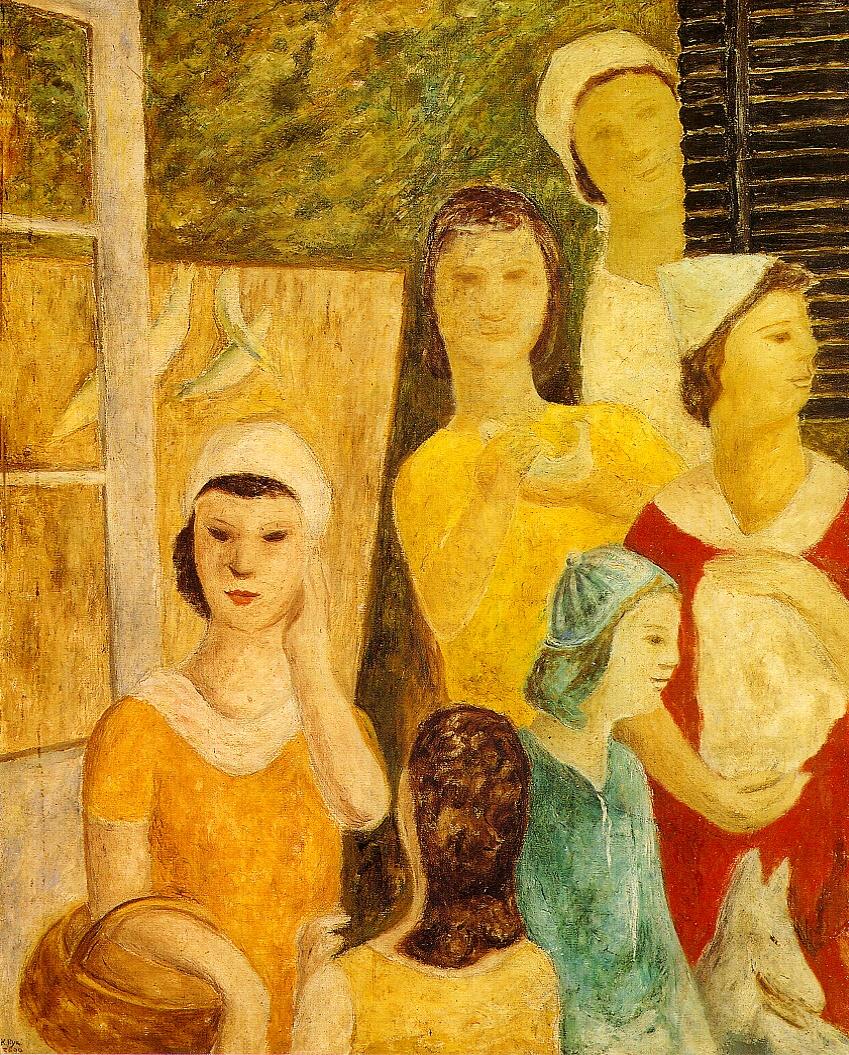 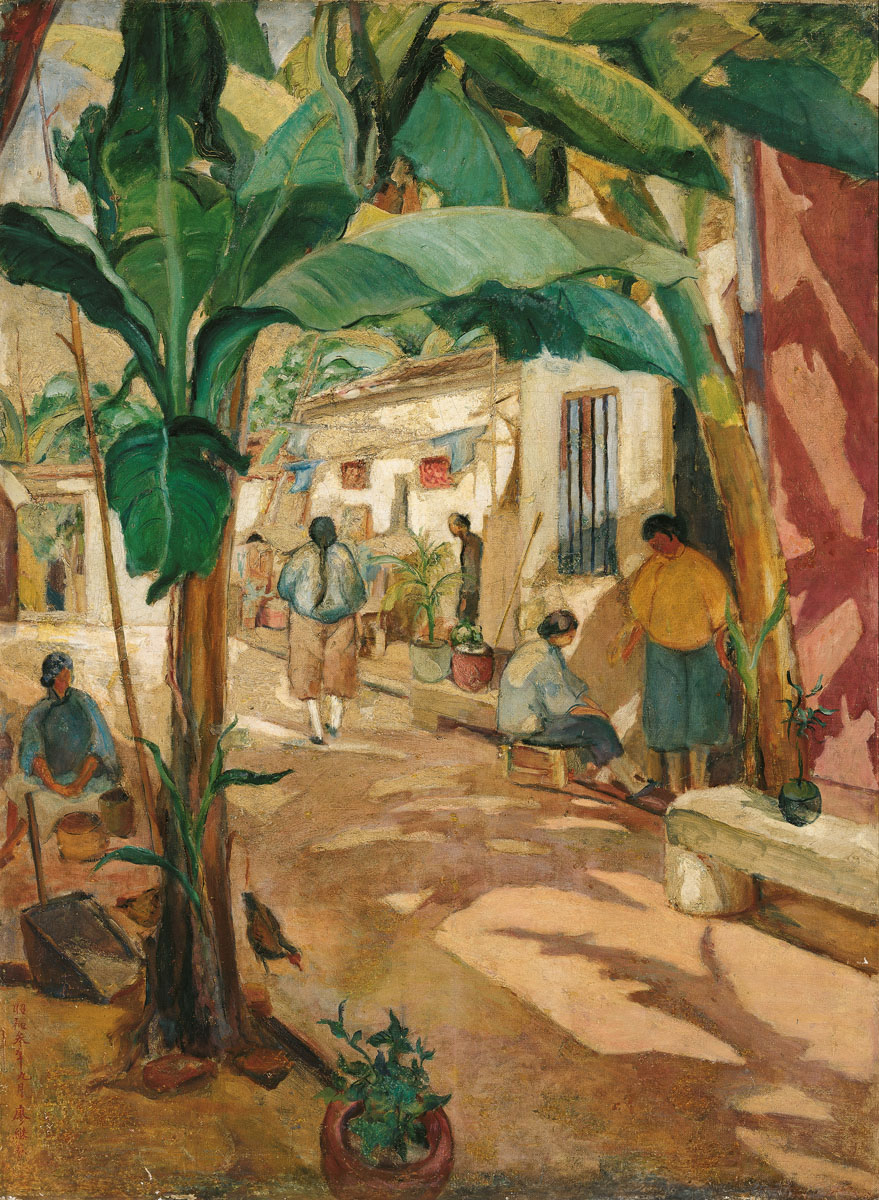 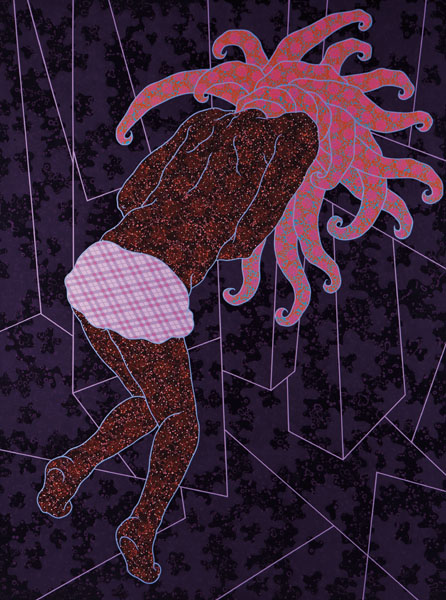 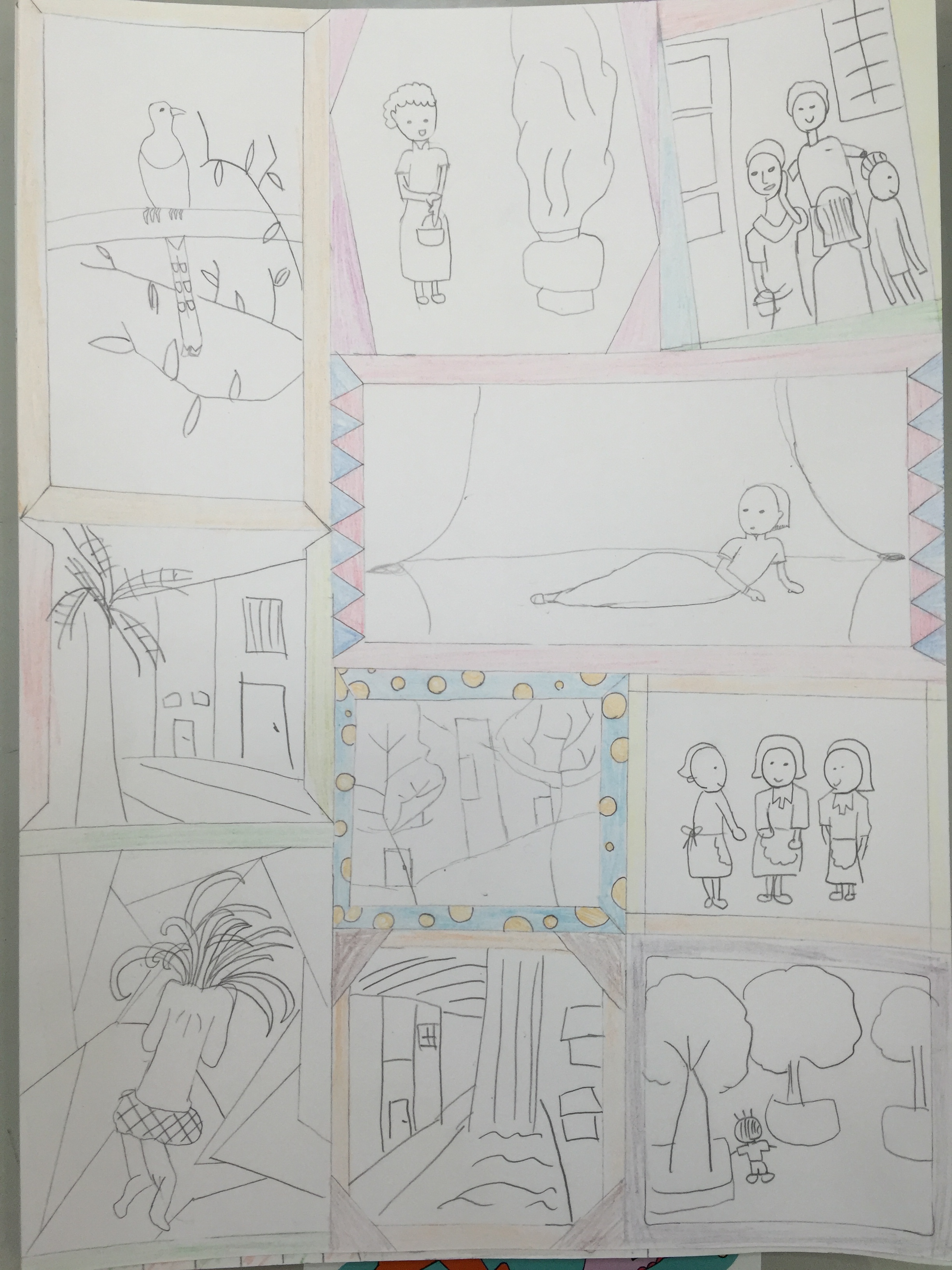 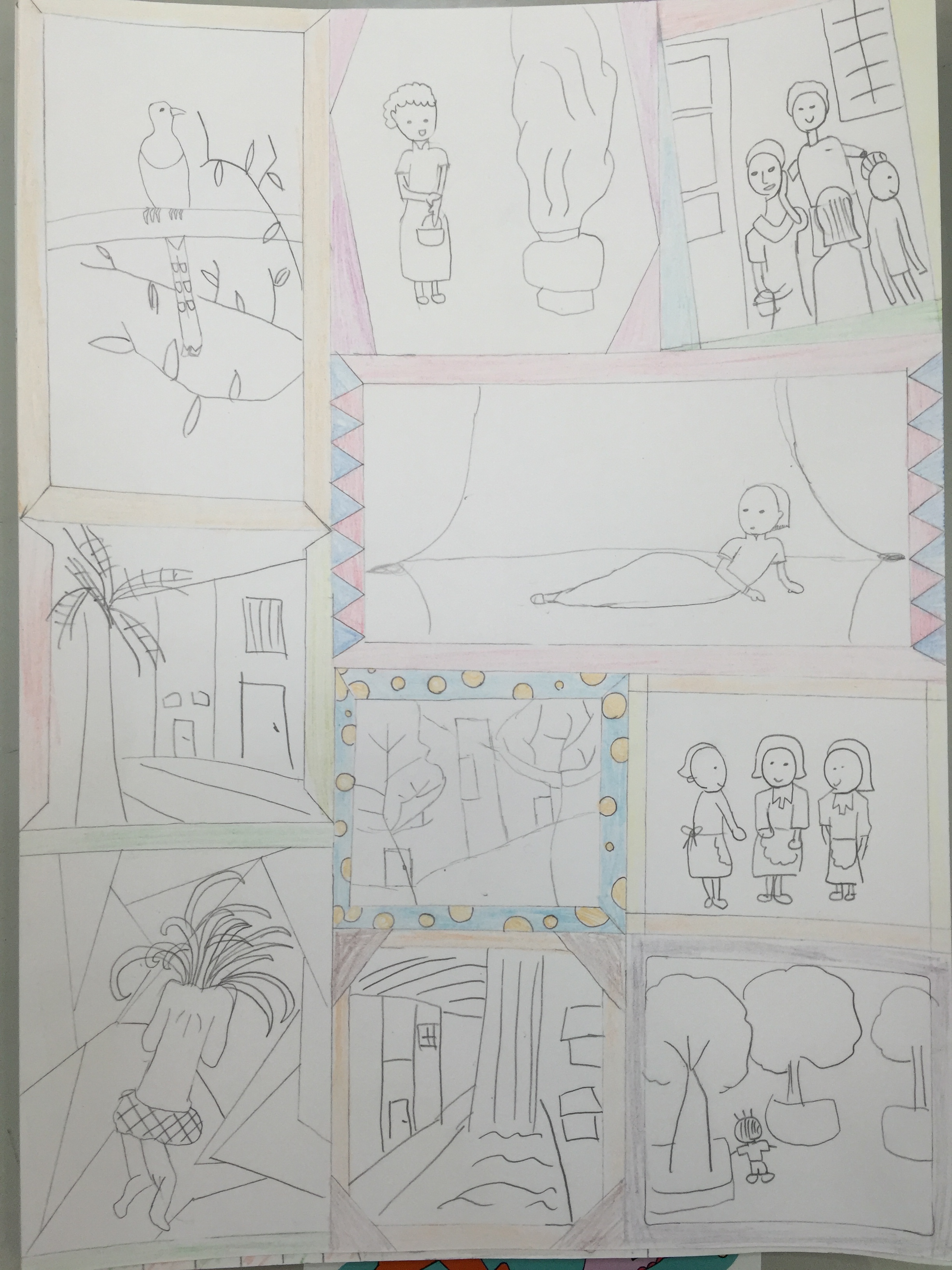 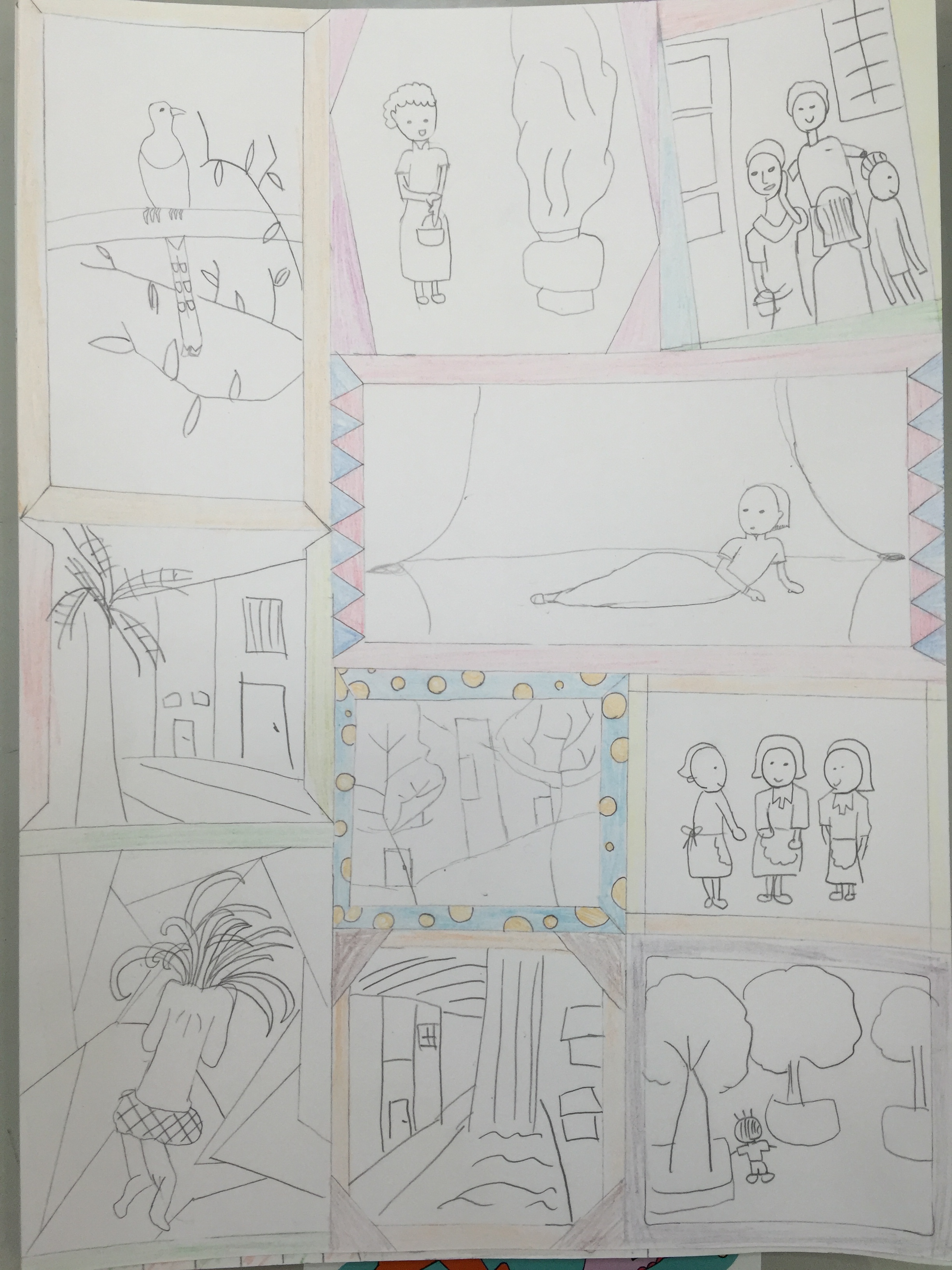 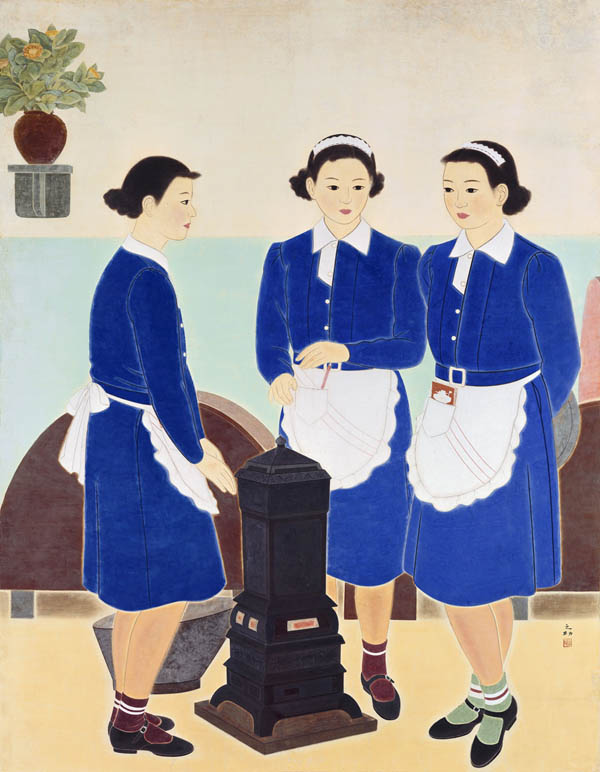 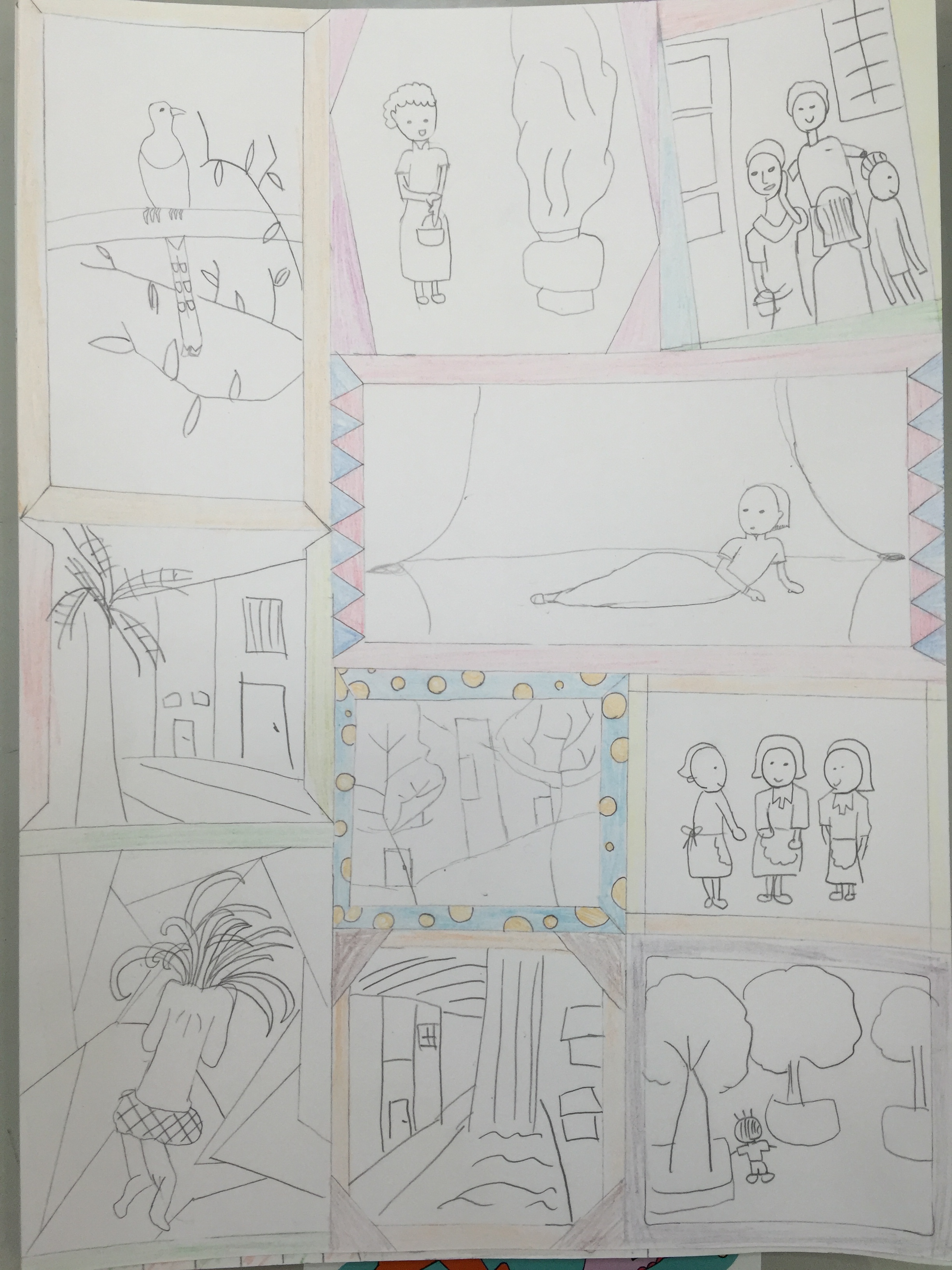 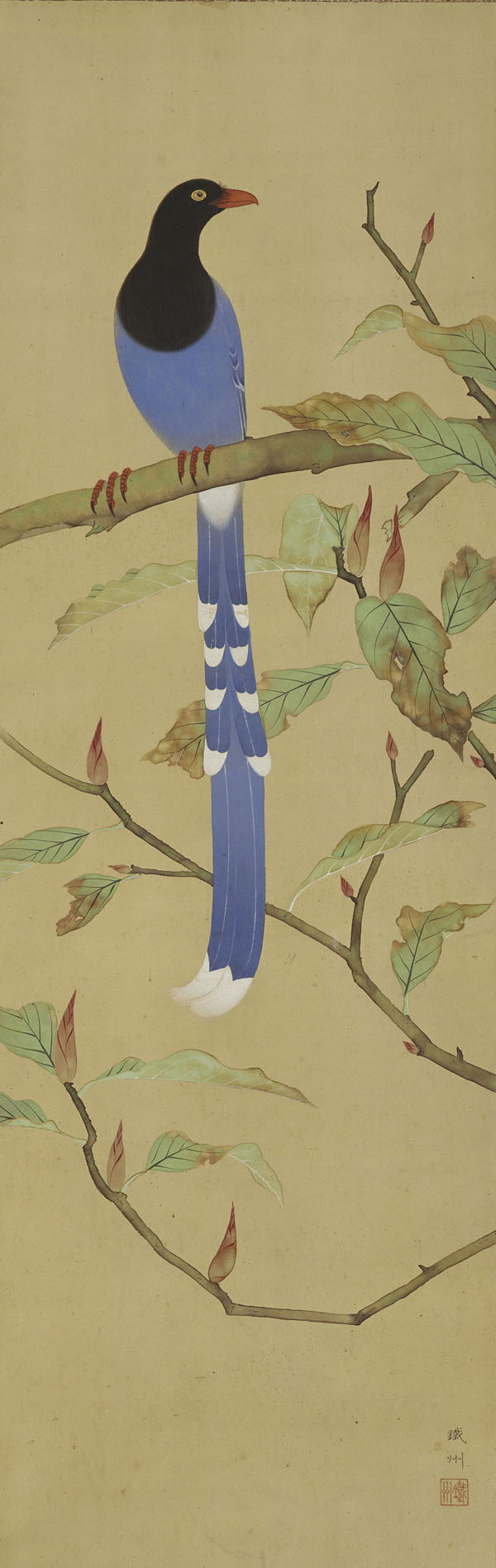 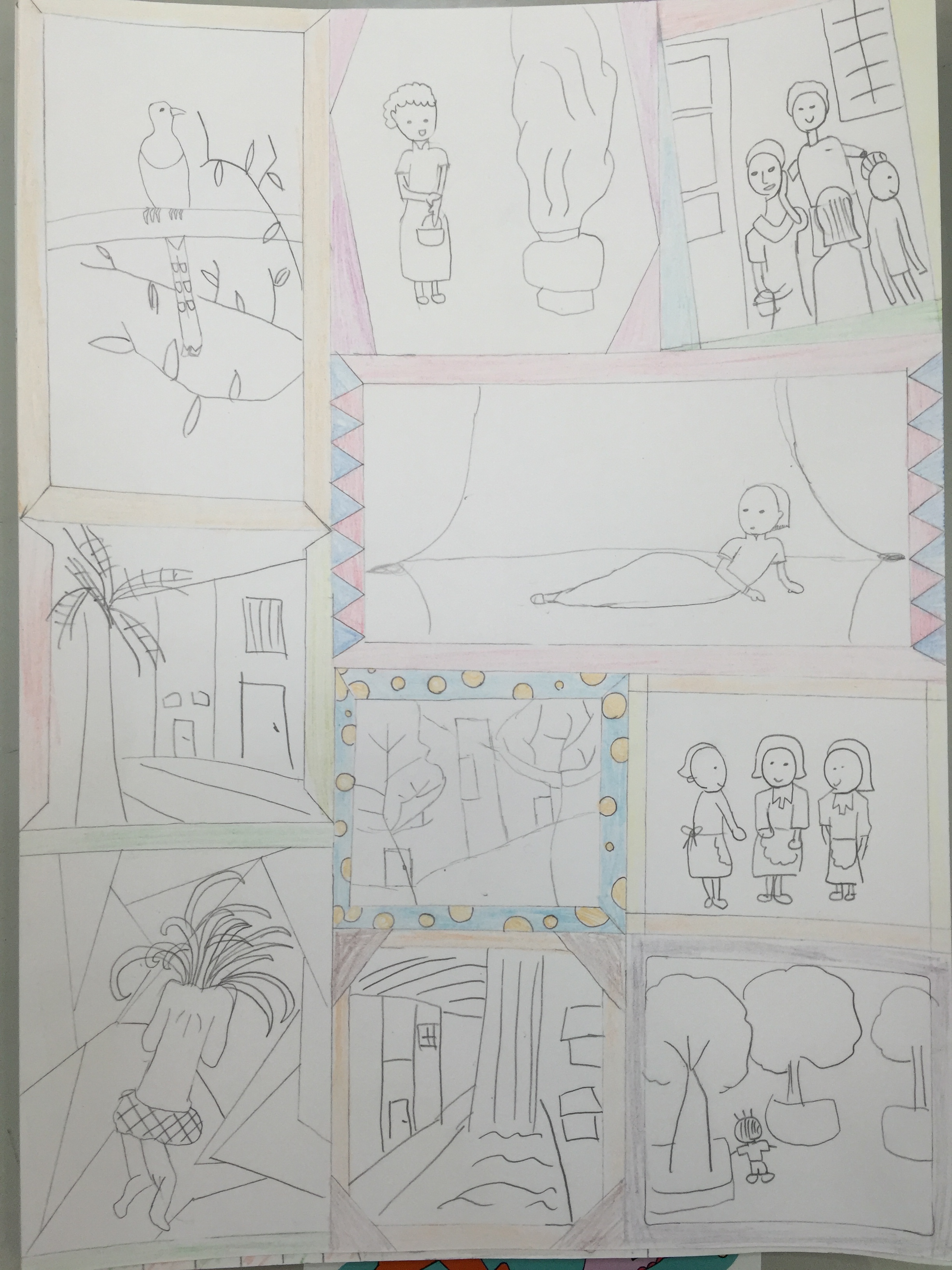 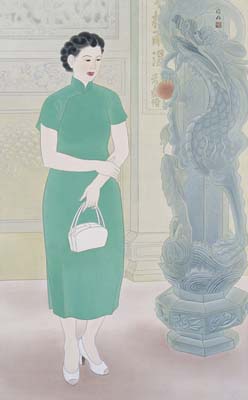 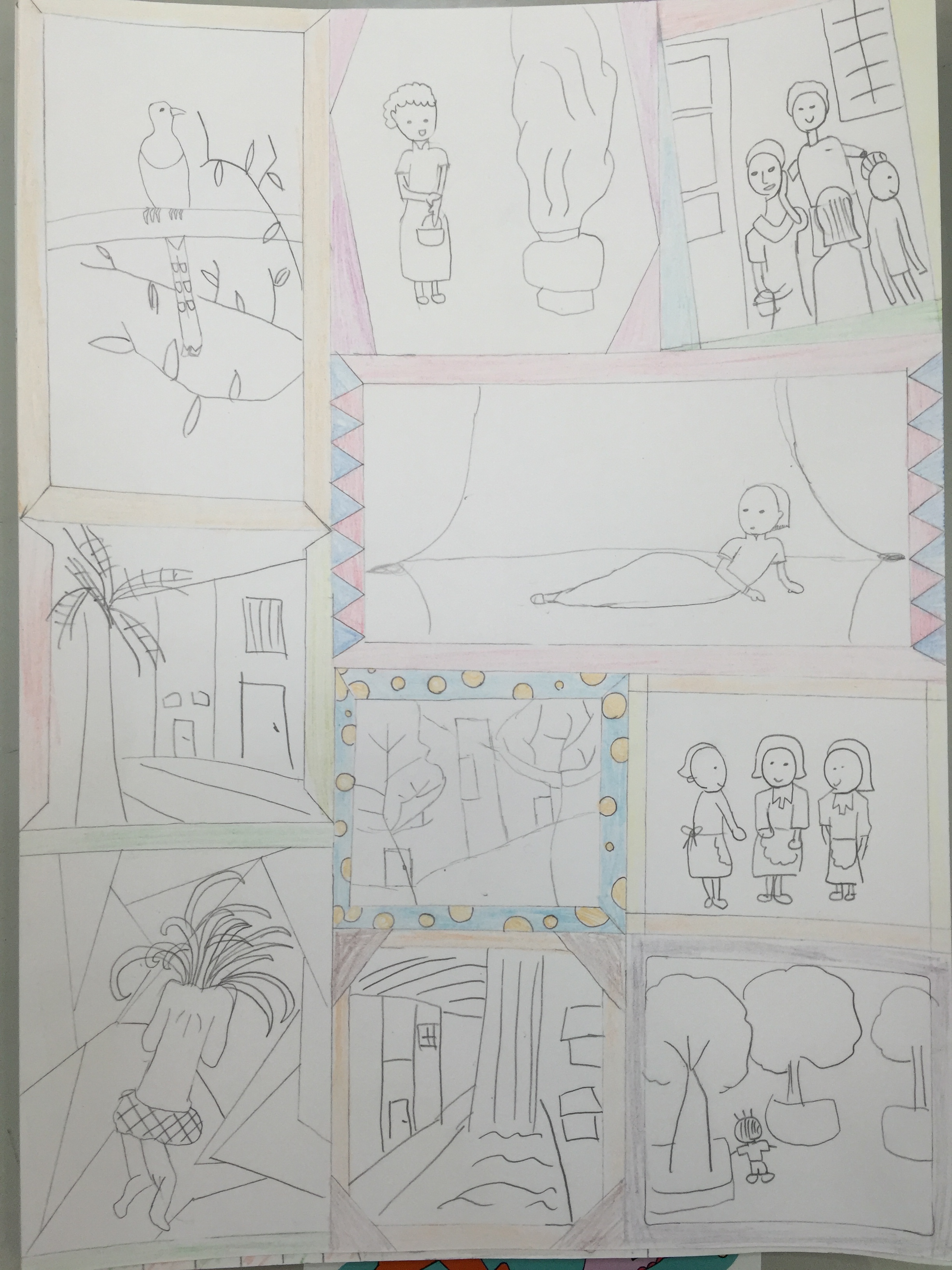 換你們動手畫畫看囉！
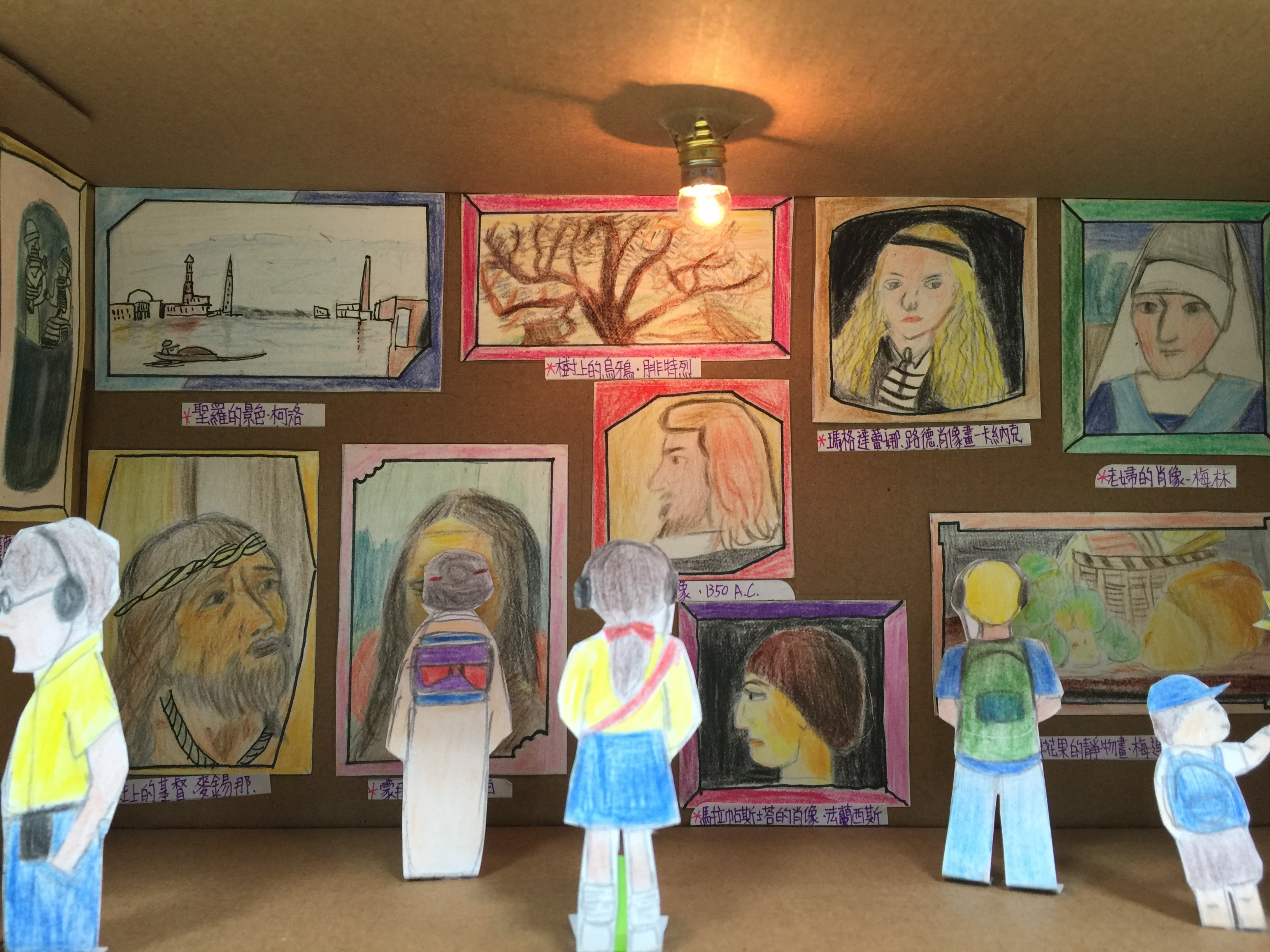 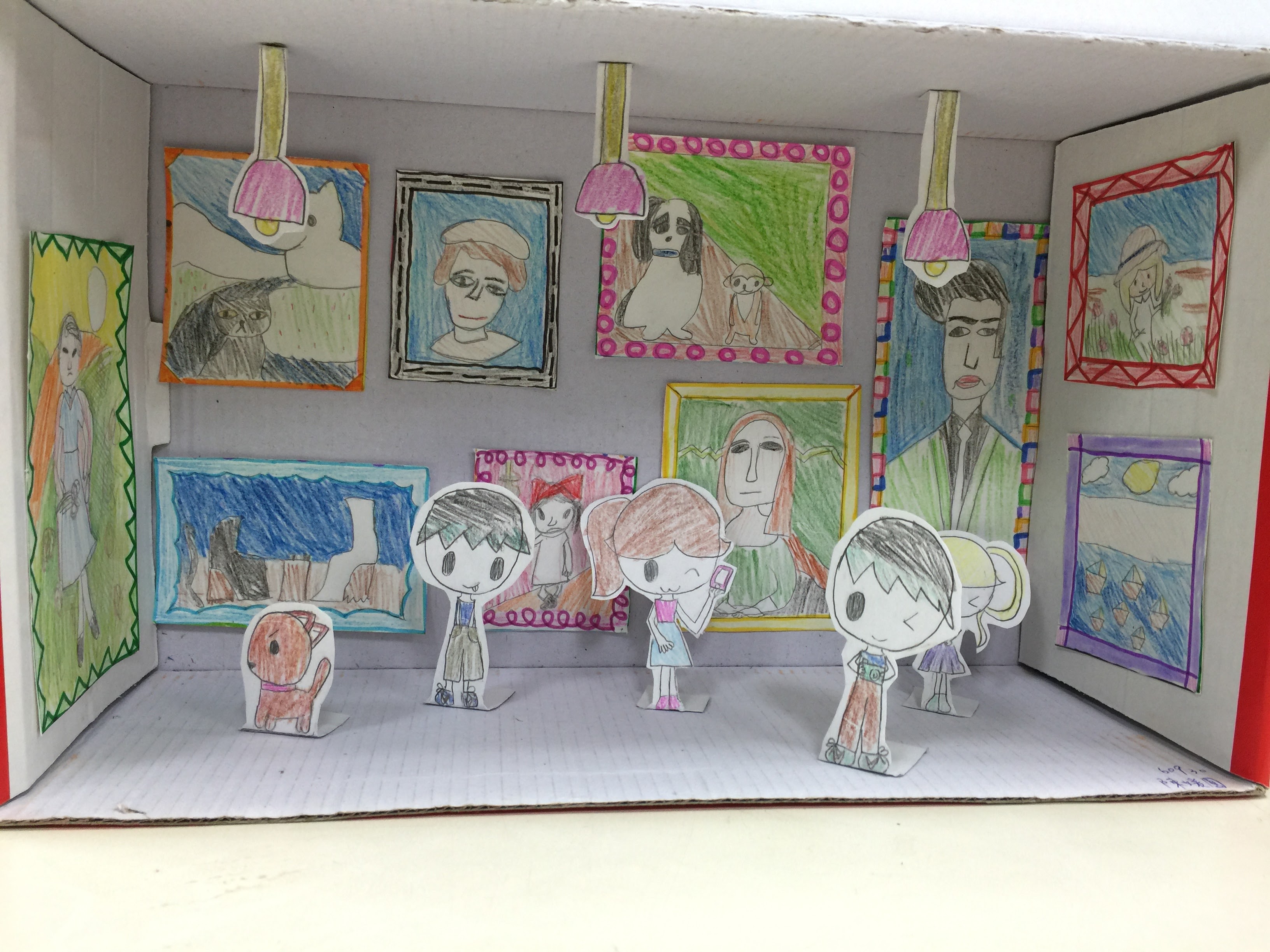 把畫貼進鞋盒，再加入一些參觀者、燈飾、解說卡、椅子、大型立體作品‧‧‧‧‧‧等，就完成隨身美術館囉！